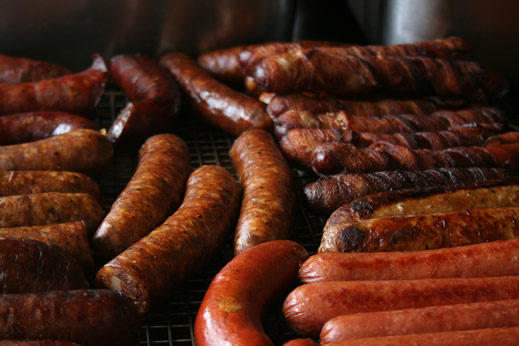 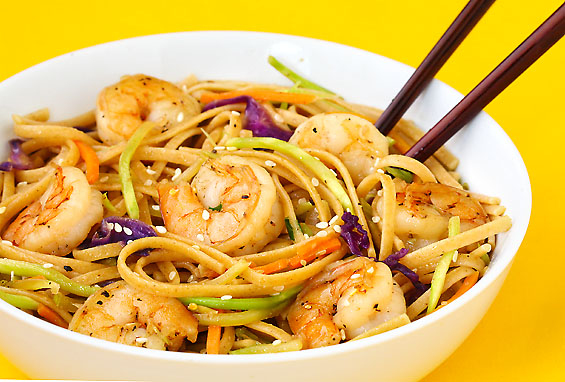 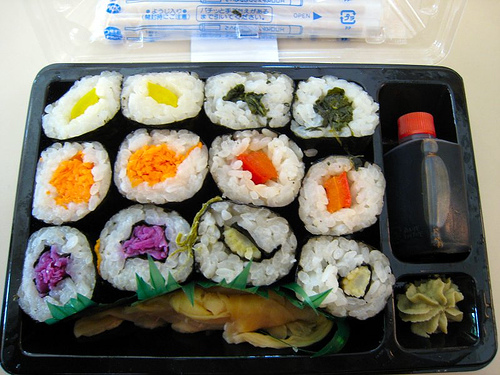 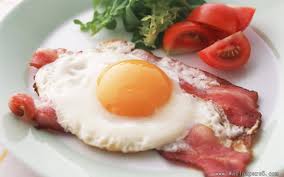 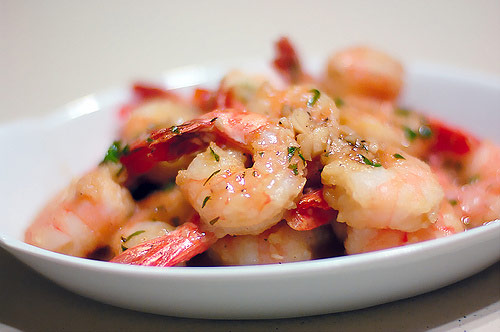 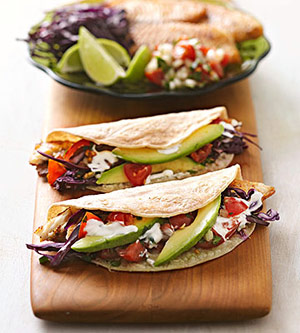 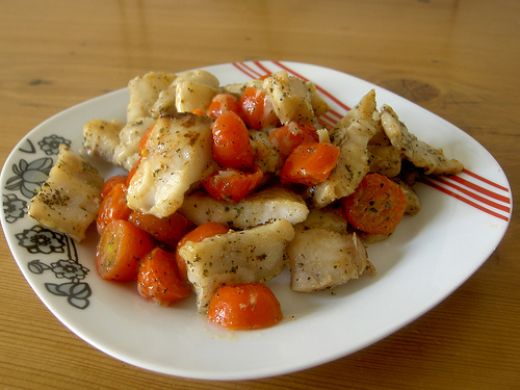 Food Technology Presentation;
By Olivia Brennan
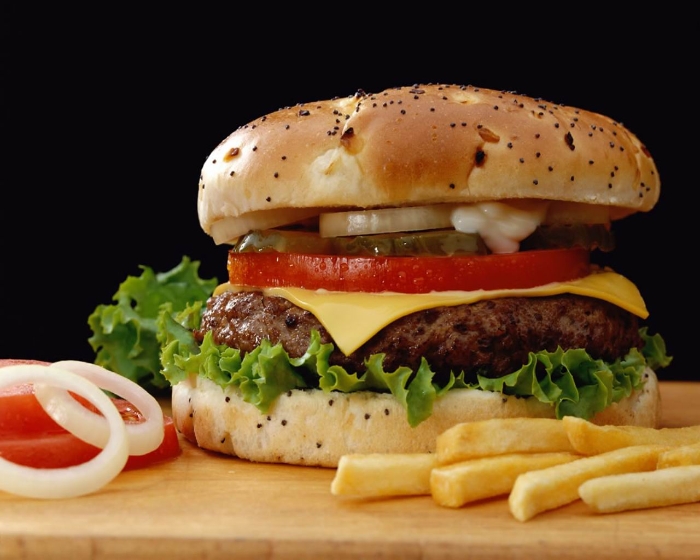 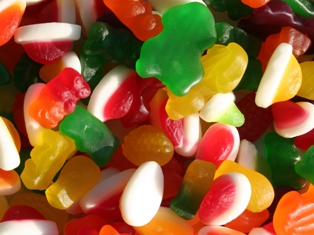 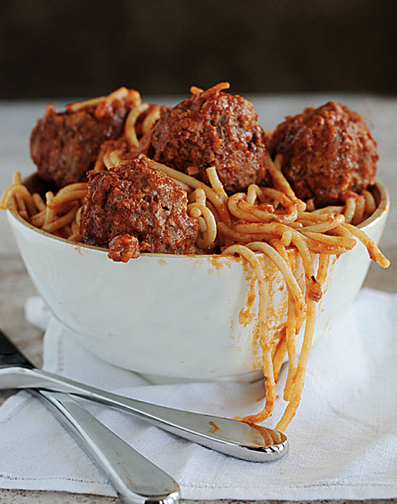 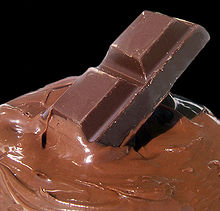 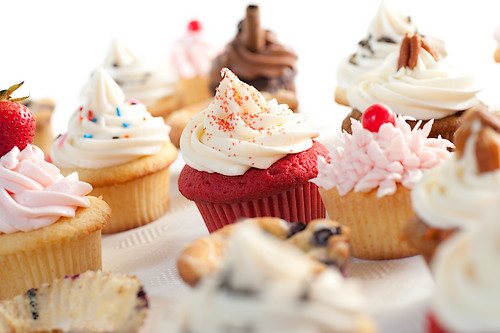 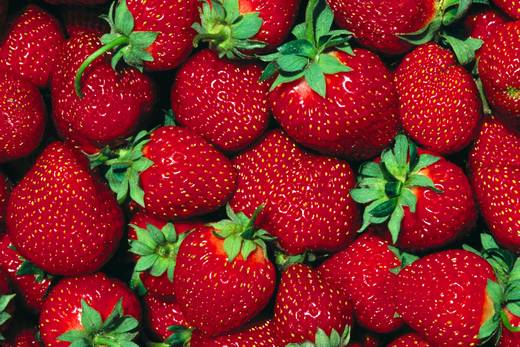 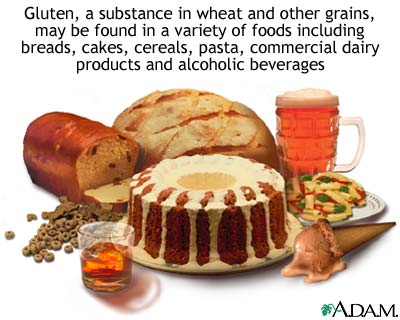 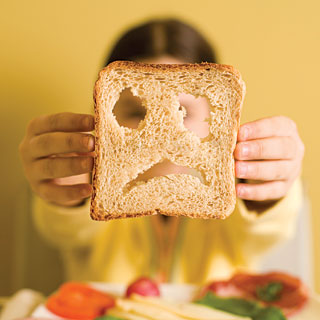 My Dietary Related Disease that I have chosen is:
Coeliac Disease
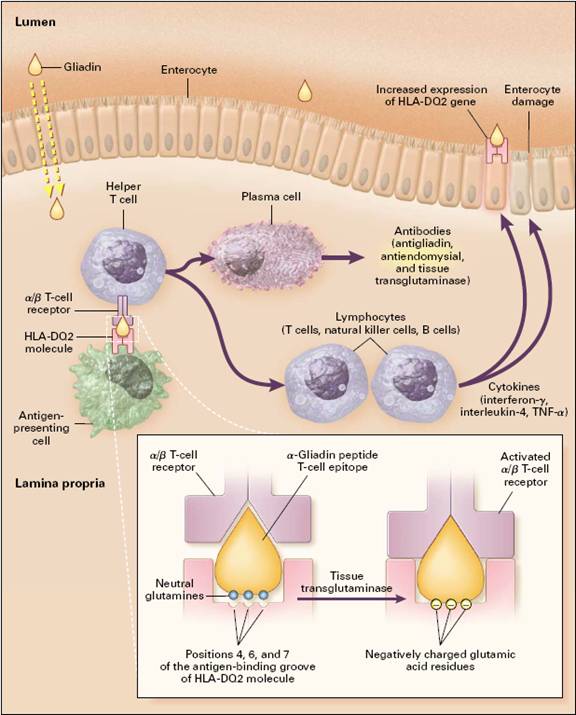 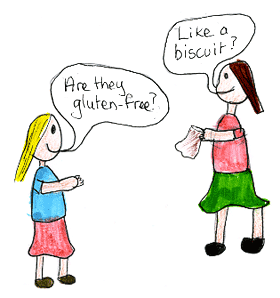 What is Coeliac Disease?
Coeliac disease commonly affects people from around the world. Coeliac disease is a digestive disease that harms the small intestine as well as interfering with the absorption of nutrients. It is the bodies inability to tolerate gluten. Gluten is a protein found in wheat, rye and barley. Gluten is found in foods commonly eaten each day as well as in products such as; medicines, lip balms and vitamins.
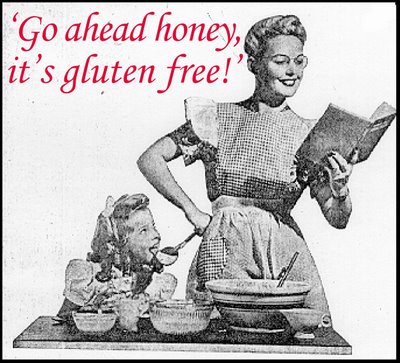 What is the cause of Coeliac disease?
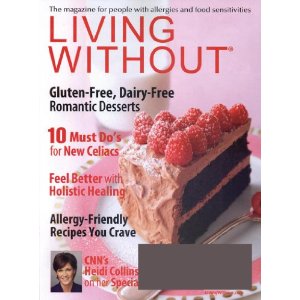 Coeliac disease is caused by the bodies sensitivity towards the product gluten. The body reacts to the gluten/ products of gluten in the food consumed, which in turn results in the immune system  reacting to dietary gluten. It is not yet known the exact answer to the cause of this eating disorder, though it is thought to be both genetic and environmental factors that both play an important role in causing this disease.
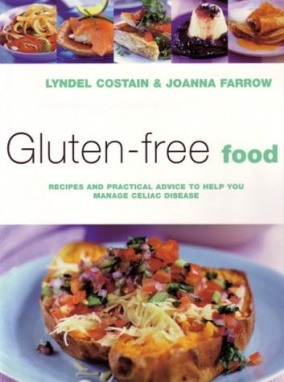 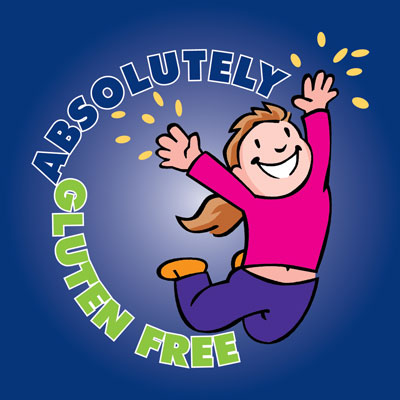 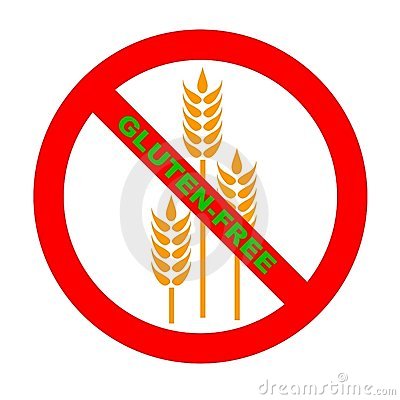 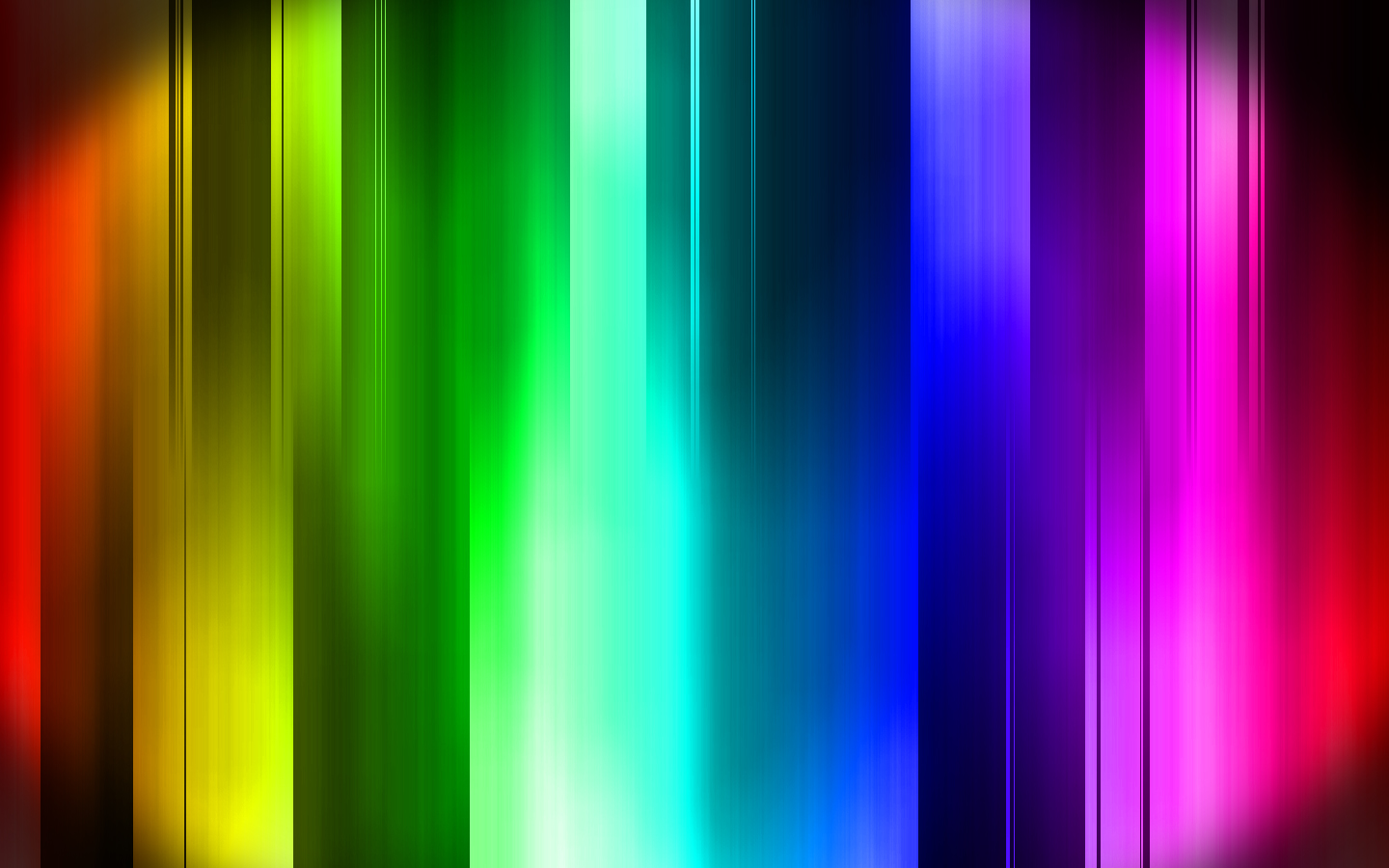 What are the symptoms of this eating disorder?
There are many different symptoms of coeliac disease because the symptoms are specific from person to person, though most symptoms are likely to take affect in the stomach.  The symptoms are very varied between child and adult. The symptoms are varied due to factors such as: whether a person was breastfed, as well as the amount of gluten in foods they consumed. Some of the more common symptoms include:

Vomiting
Constipation 
Weight Loss
Bone or joint pain
Seizures
Abdominal bloating and pain 
Growth delay in children
Fatigue
Mouth ulcers
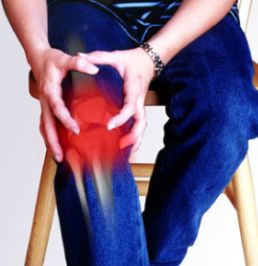 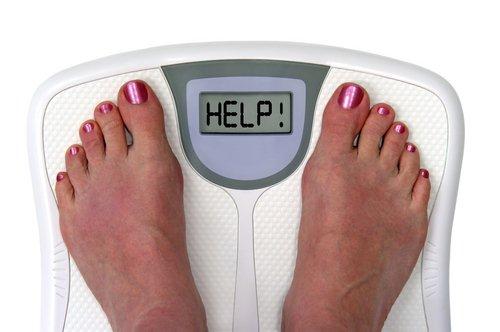 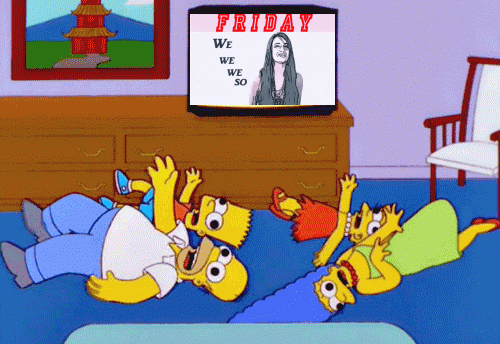 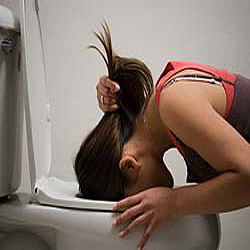 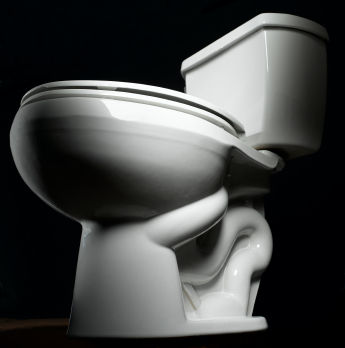 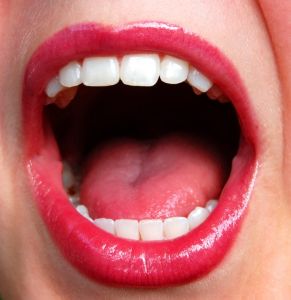 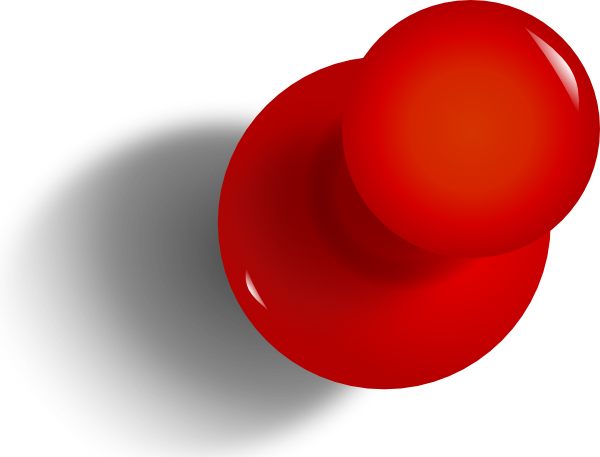 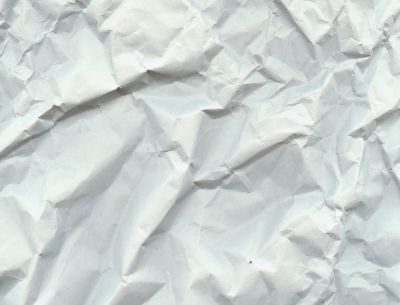 What are the consequences of  Coeliac disease?
Just like the symptoms of Coeliac disease, the consequences and health problems that may arise also differ from person to person. Undiagnosed coeliac disease is incredibly dangerous, being life threatening. Unfortunately people with Coeliac disease tend to  develop or have other underlying health issues, which may include:
Addison's disease (when the glands produce critical hormones that become damaged) 
Type 1 diabetes
Autoimmune liver disease 
Osteoporosis 

Many of these underlying health issues, are in some cases also thought to be genetically related.
Though there may be  huge differences in the  consequences of coeliac disease between affected people, the one common consequence is that each person has an inability to consume gluten.
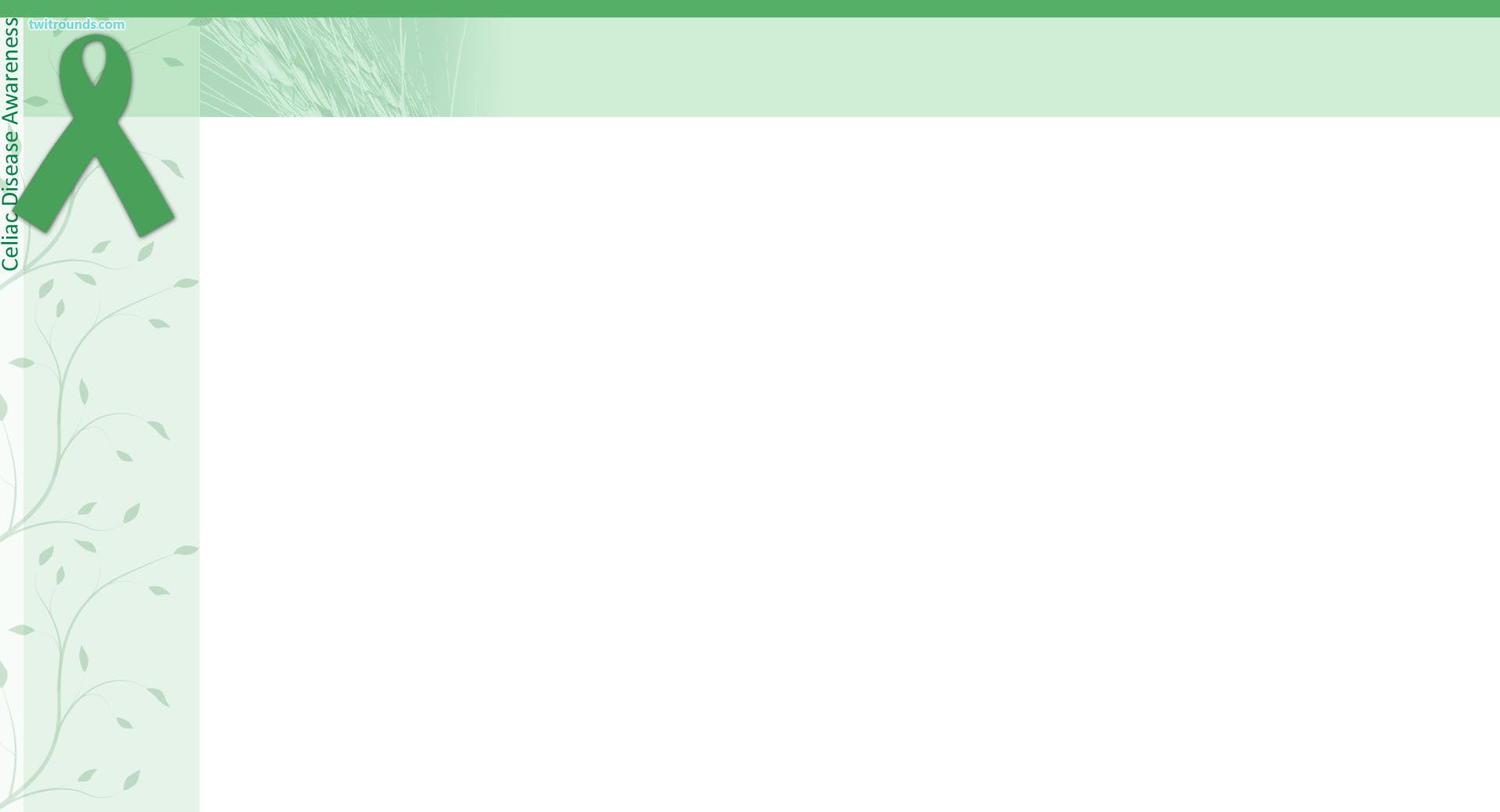 Are there any preventative measures for coeliac disease?
Unfortunately there are no known preventatives for coeliac disease, just like other hereditary diseases. However, havinging an early diagnosis of this disease, as well as keeping to a gluten free diet can be the keys to decreasing this disease’s impact on your health.
 Someone with coeliac disease can learn from a dietarian how to read ingredient lists and identify foods that contain gluten in order to make informed decisions at the grocery store and when eating out. 
For many people, following a gluten free diet will eradicate all of the symptoms. Though people with coeliac disease will need to remain on the gluten free diet which will include;  totally avoiding wheat, rye, barley, oats, and a few other lesser known ingredients for the rest of their lives in order to keep their bodies healthy.
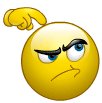 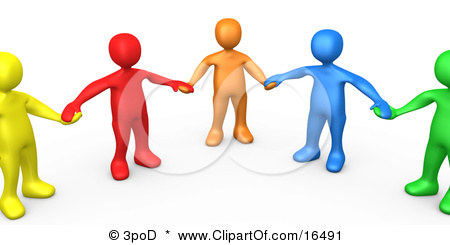 What local/national support groups/contacts for individuals suffering from coeliac disease;
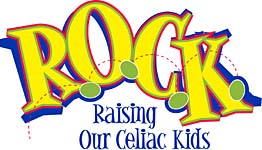 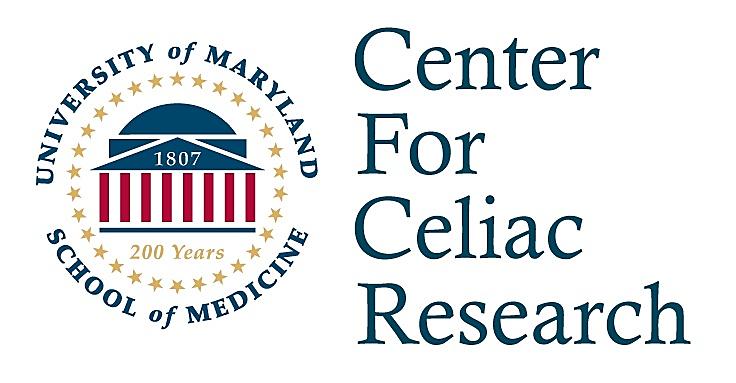 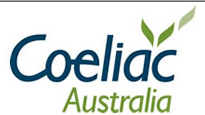 1.  Coeliac Australia-’’enhance the quality of life of people requiring a gluten free diet for life and to encourage and support research towards a cure’’ .
2.The Coeliac Society Of  New South Wales Inc-  Support, counselling and spread awareness and   information to people with coeliac disease, this group works around all of Australia, having offices in every state.
3. Coeliac.com- Founded in 1995, Coeliac.com has the goal - ‘’To help as many people as possible with coeliac disease get diagnosed and live a happy, healthy gluten-free life’’. 
4. Public health units/ community health centres- These are found all over Sydney and on the Central Coast and Newcastle.
5. Gluten intolerance centre of North America- Providing support and education to people with coeliac disease allowing the patients to live long healthy lives even with this disease.
6. National Foundation for Coeliac Awareness- Dedicated to raising money for those with this disorder for research as well as providing support.
7. Raising our  Coeliac kids (R.O.C.K)- Raising Our Coeliac Kids offers free support to families and friends of kids with coeliac disease, as well as dealing with the psychological impact of growing up with coeliac disease, and more. 
8. Coeliac spruce association -  Study the disease providing families and people with support.
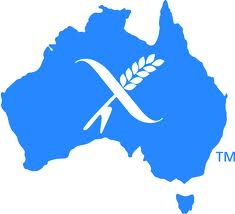 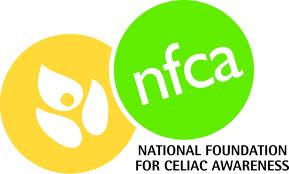 Some quick facts about Coeliac Disease;
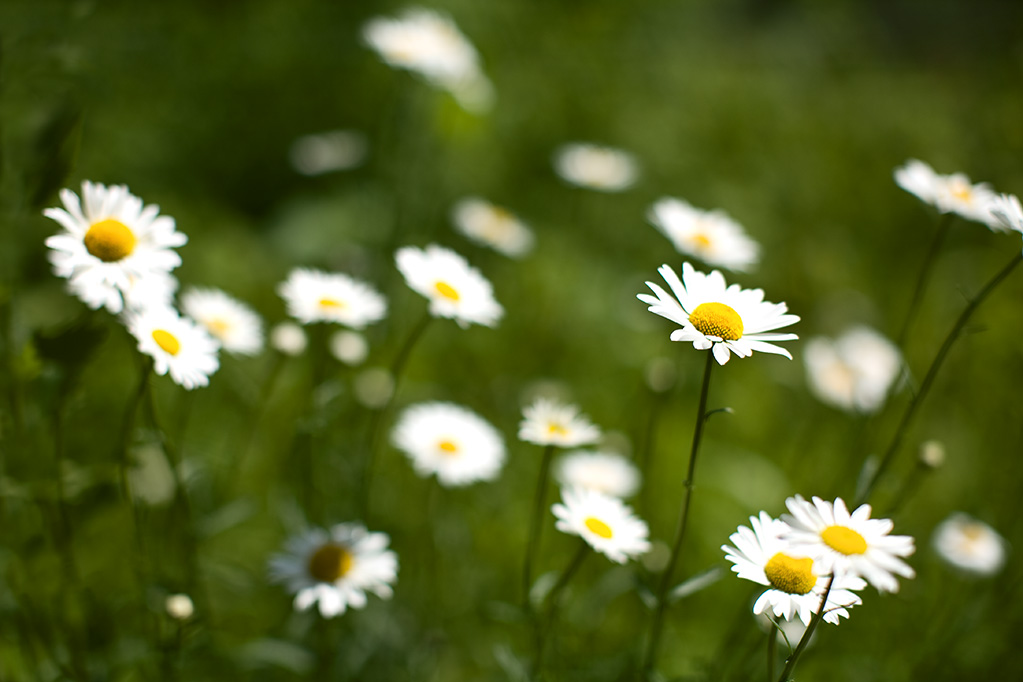 Coeliac  is a protein found in wheat, barley  and rye.
There is no treatment for  coeliac disease, the best outcome results from  a life long gluten free diet.
Gluten is a mixture of two proteins, gliadin and gluten, which when mixed with water become sticky and so forms the familiar texture of dough made from wheat and rye flour.
Thank you for watching! By Olivia Brennan.
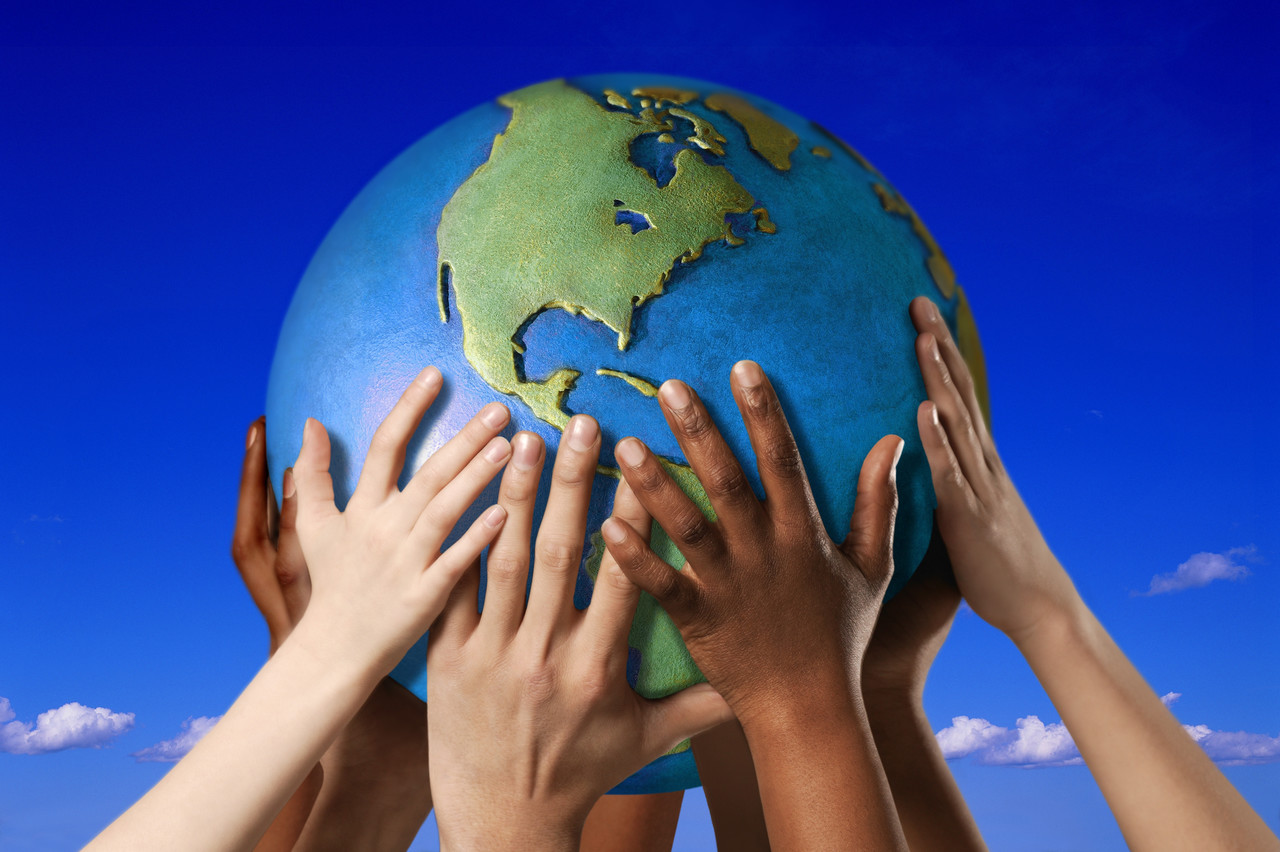